Endometrios och samsjuklighet
OGU mars 2020
Dr Anna-Sofia Melin
anna-sofia.melin@capio.se
InfIammatorisk tarmsjukdom
IBS
Dysmenorré
Ovulationssmärta
Djup samlagssmärta
Smärta vid miktion
Smärta vid tarmtömning
Trötthet
Övriga sjukdomar
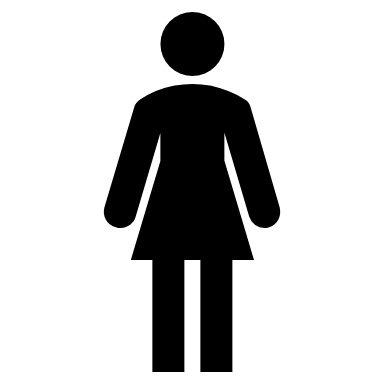 Subfertilitet/infertlitet
cancer
Komplikationer vid graviditet och förlossning
Psykiatrisk samsjuklighet
Endometrios och samsjuklighet
Personer med endometrios löper ökad risk för att få även andra sjukdomar. 
Det finns till exempel en ökad risk att utveckla depression och ångest. 
Detta behöver man som vårdpersonal ha i åtanke. Särskilt viktigt är det med ett lugnt och empatiskt förhållningssätt i samband med att patienten kommer in akut i ett svårt smärtskov.
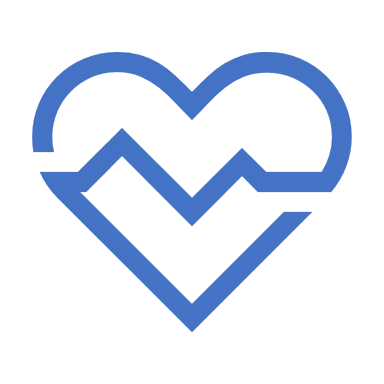 Endometrios och samsjuklighet
Vid endometrios finns det ökad risk att drabbas av följande sjukdomar:
 Inflammatorisk tarmsjukdom (IBD) 
    Mb Crohn och Ulcerös colit
    Relativ Risk (RR) = 1,7-1,8.
 Irritabel tjocktarm (IBS)  
    Oddskvot (OR) = 2,5-3,5.
Endometrios och samsjuklighet
Hypothyreos - omdiskuterat
En studie av Sinaii och medarbetare från 2002 som byggde på
egenrapporterade data visade förhöjd risk för hypothyreos men senare studier har inte kunnat verifiera detta
Autoimmuna sjukdomar 
Reumatoid artrit, SLE, Sjögrens syndrom och Multipel Skleros 
Astma/allergi 
 Astma OR = 2,2  
 Allergi OR = 4,3
Endometrios och samsjuklighet
Fibromyalgi Tre studier publicerade där två visar på ökad risk, OR =   4,1 , en  visar inte någon ökad risk.
 Celiaki 
    Hazard Ratio (HR) = 1.39, OR = 3.8. 
 Painful bladder syndrome (Interstitiell cystit)
 Ovarialcancer 
    Två till tre ggr ökad risk vid ovarial endometrios.
Hjärt -och kärlsjukdom 
   Hjärtinfarkt RR = 1.52. Angina pectoris RR = 1,92.
Endometrios och samsjuklighet
Depression, ångesttillstånd

Ökad risk ( 40-50 % ökad risk)
(Chen LC, 2016, Osório FL 2016, Facchin F 2015)
Kopplat till smärtnivå
Symtomfri endometrios ej ökad psykisk ohälsa
Viktigt erbjuda stödsamtal, remiss till öppenvårdspsyk
Viktigt att få ner smärtnivån
Endometrios och samsjuklighet
Komplikationer under graviditet och förlossning
Kvinnor med endometrios har ökad risk för vissa graviditetskomplikationer som missfall, prematur förlossning och placenta praevia
Komplikationer som kan uppstå fångas idag upp av det befintliga basprogrammet för graviditetsövervakning i Mödrahälsovården 
Smärtlindring före, under och efter graviditet liksom fortsatt hormonbehandling postpartum bör planeras före graviditeten
Endometrios och samsjuklighet